Bremsstrahlung Emissions from Internal Beta Emitters10 CFR 35.75 (Patient Release); RG 8.39, Rev 2NRC Contract No: 31310019C0027
D. L. Boozer, PhD, CHP
D. M. Hamby, PhD
Introduction
Energy Spectrum from an X-Ray Tube
Bremsstrahlung energy spectra are complex

electron source spectrum
initial photon creation
attenuation due to shielding material
attenuation due to distance
usually includes characteristic X rays
Motivation
Provide a mathematical and scientific basis for estimating dose due to bremsstrahlung radiation emitted from:
an embedded electron/beta source
a diagnostic X-ray tube

Practical applications:
bystander dosimetry following radiopharmaceutical administration
developing photon energy spectrum for diagnostic-procedure dosimetry
input for Monte Carlo simulation
Bremsstrahlung Energy Spectrum Estimates*
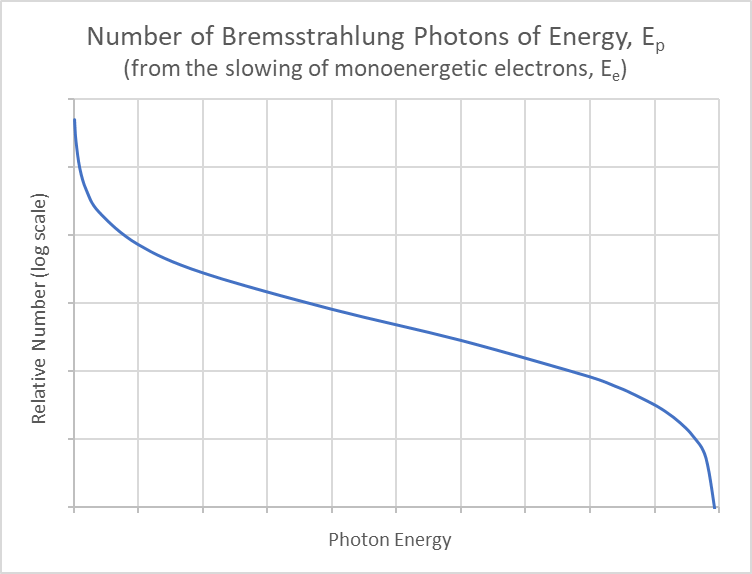 (*Bethe and Heitler 1934; Wyard 1952; Shultis and Faw 2000; Heitler 2003)
Bremsstrahlung Dose-Rate Kernel
Bremsstrahlung Dose-Rate Kernel
Emax (32P) = 1.71 MeV
Dose-Rate Kernel as a Function of Max Energy
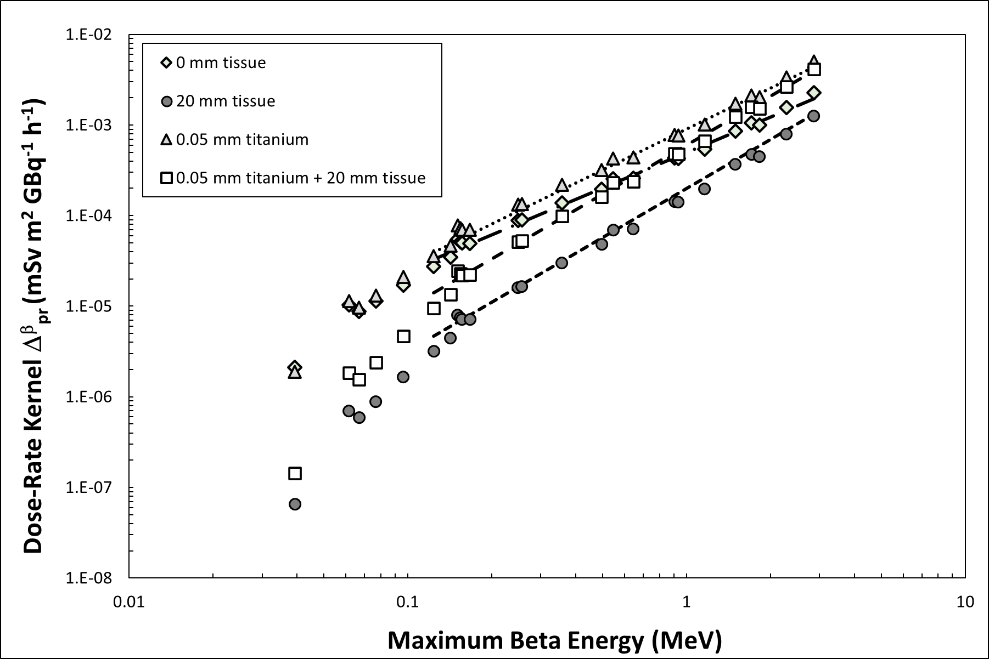 8
Comparisons with MCNP (monoenergetic)
Comparisons with MCNP (continuous energy)
Comparison with Real World Data
Components of Calculated Photon Emissions
12
Questions?
References
Bethe, H.A.; Heitler, W. On the stopping of fast particles and on the creation of positive electrons. Proceedings of the Royal Society of London. Series A, Containing Papers of a Mathematical and Physical Character. 146(856); 83-112: 1934.
Heitler, W. The quantum theory of radiation. 3rd ed. Dover Publications. Mineola, NY. 2003.
Shultis, J.K.; Faw, R.E. Radiation Shielding. American Nuclear Society. La Grange Park, IL. 2000.
Wyard, S.J. Intensity distributions of bremsstrahlung from beta rays. Proceedings of the Physical Society of London. A65, 377, 1952.